Do Now
What are the subunits of a nucleic acid?
Give an example of a nucleic acid.
Where do we find nucleic acids in a eukaryote?
Where do we find nucleic acids in a prokaryote?
What is the test for nucleic acids?
Do Now
Get a textbook and turn to pages 291, 294, & 295
Answer questions on page U4-2 of your new Unit 4 packets
If you are not finished with your test, come see Ms. Simmons
Sound to Sea
Completed permission slips and payment DUE on or BEFORE January 11th
First  come, first serve
You can pay in full ($300) or a deposit ($100)
Only 22 students have signed up
There is enough room for 13 more students
Will be removed from list if grade starts to fail and/or if given a referral from ANY teacher/behavior issues
DNA Reading
20 min.
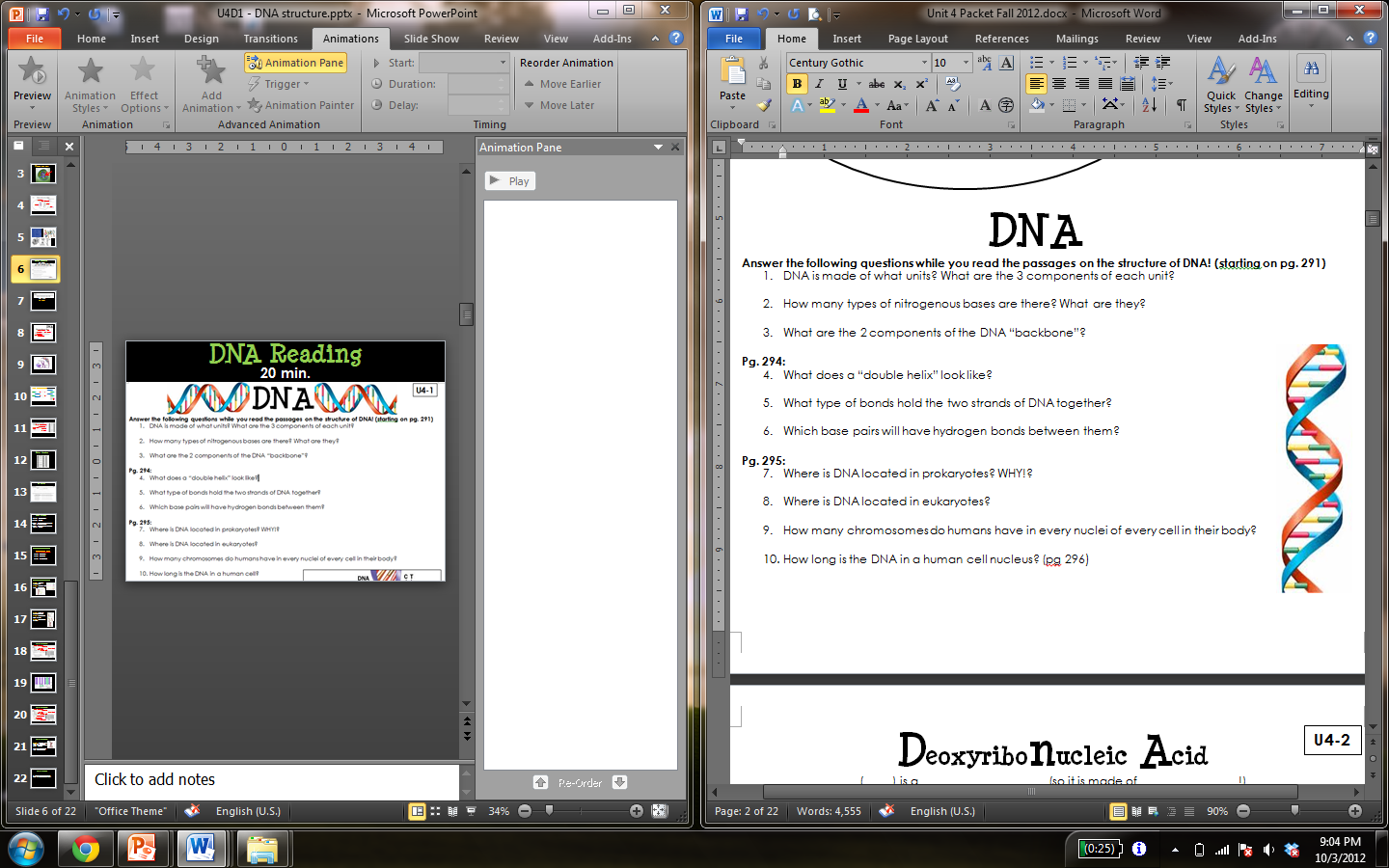 Where are we?!
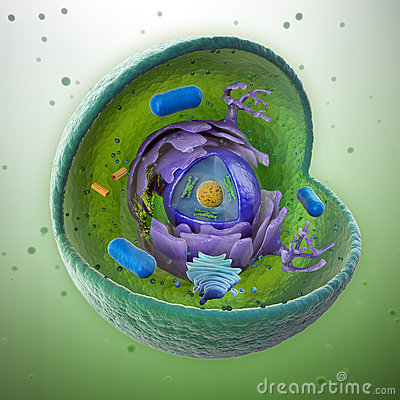 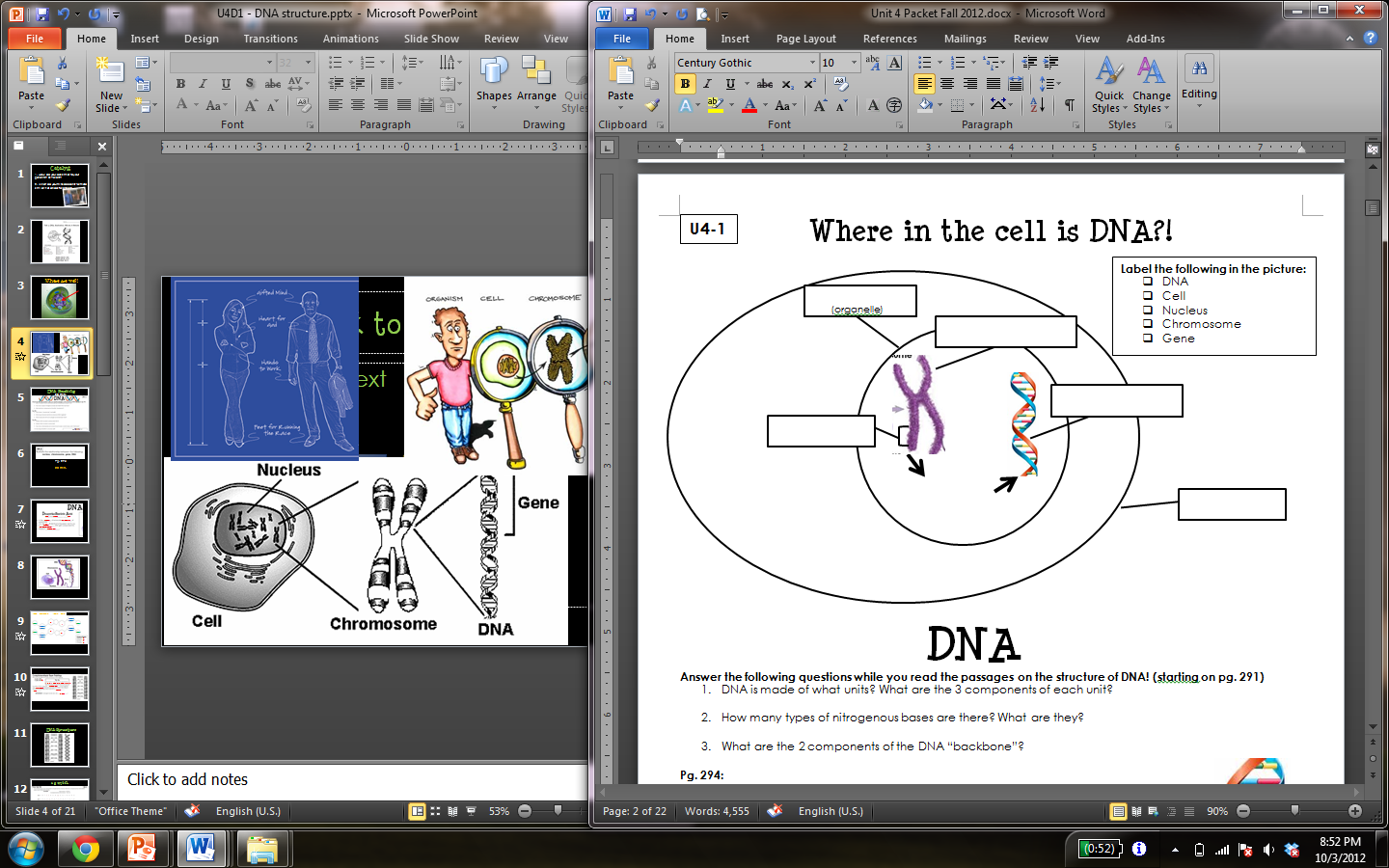 nucleus
chromosome
DNA
gene
cell
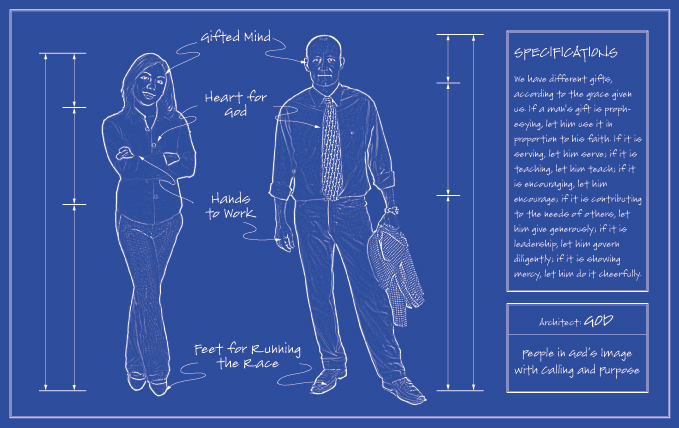 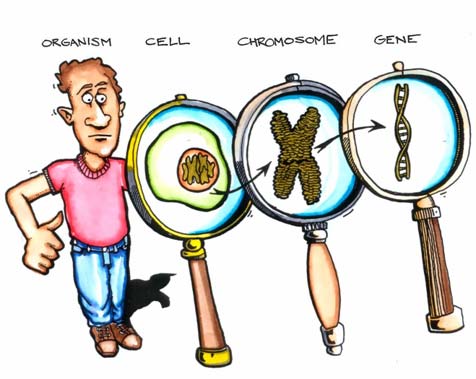 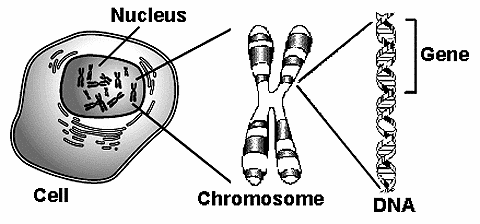 Do Now
What are the 3 parts of a nucleotide?
What are the 4 nitrogenous bases?
How do these bases pair up?
What does a DNA molecule look like?
What makes up the backbone of a nucleic acid?
6. In every microscopic human cell, there is 1 meter of DNA in EACH cell. That’s about 3 feet!!!! How is our DNA efficiently compacted in our cells? (Hint: we have 46 of them).
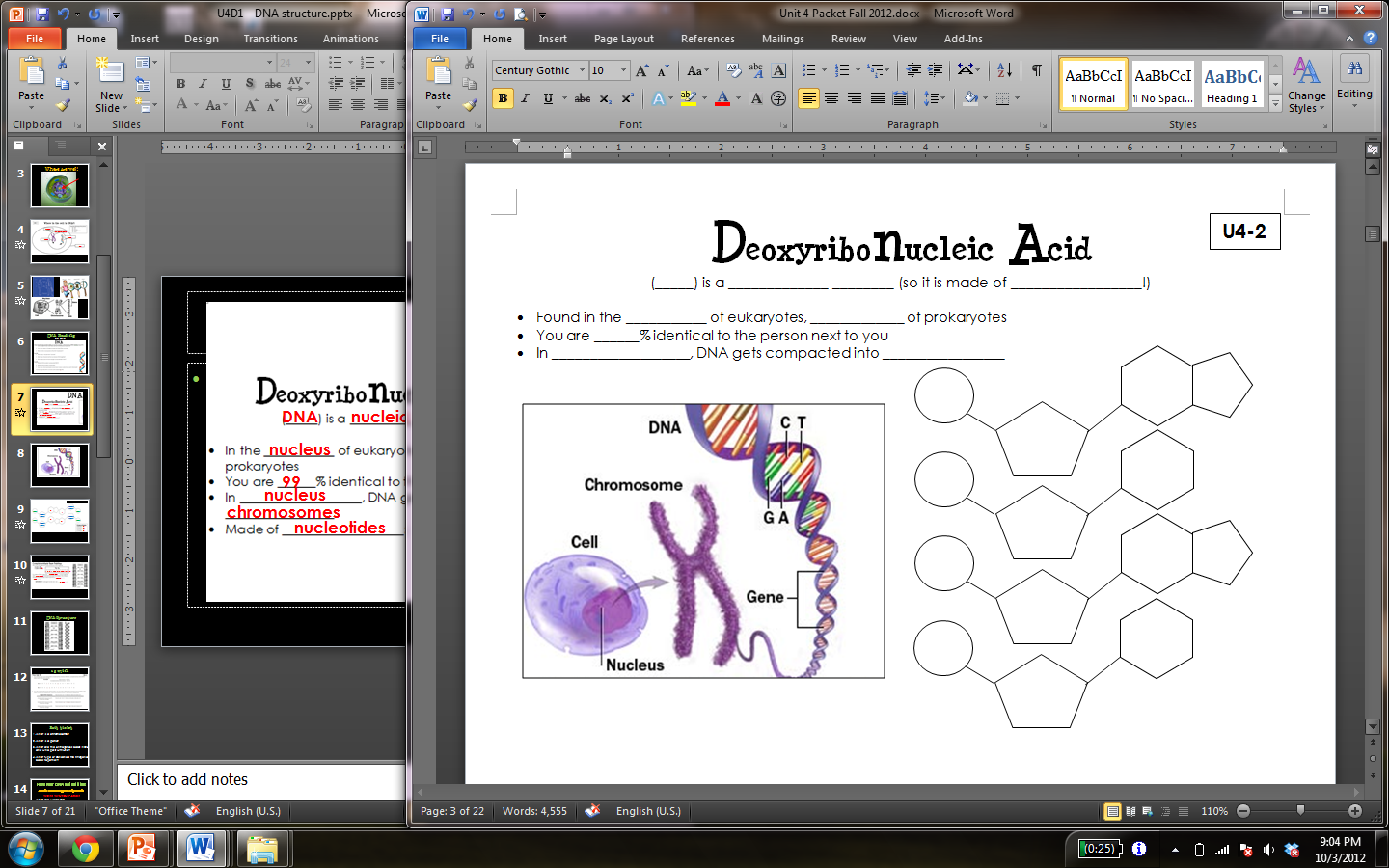 DNA
nucleic acid
nucleotides
nucleus
cytoplasm
99
nucleus
chromosomes
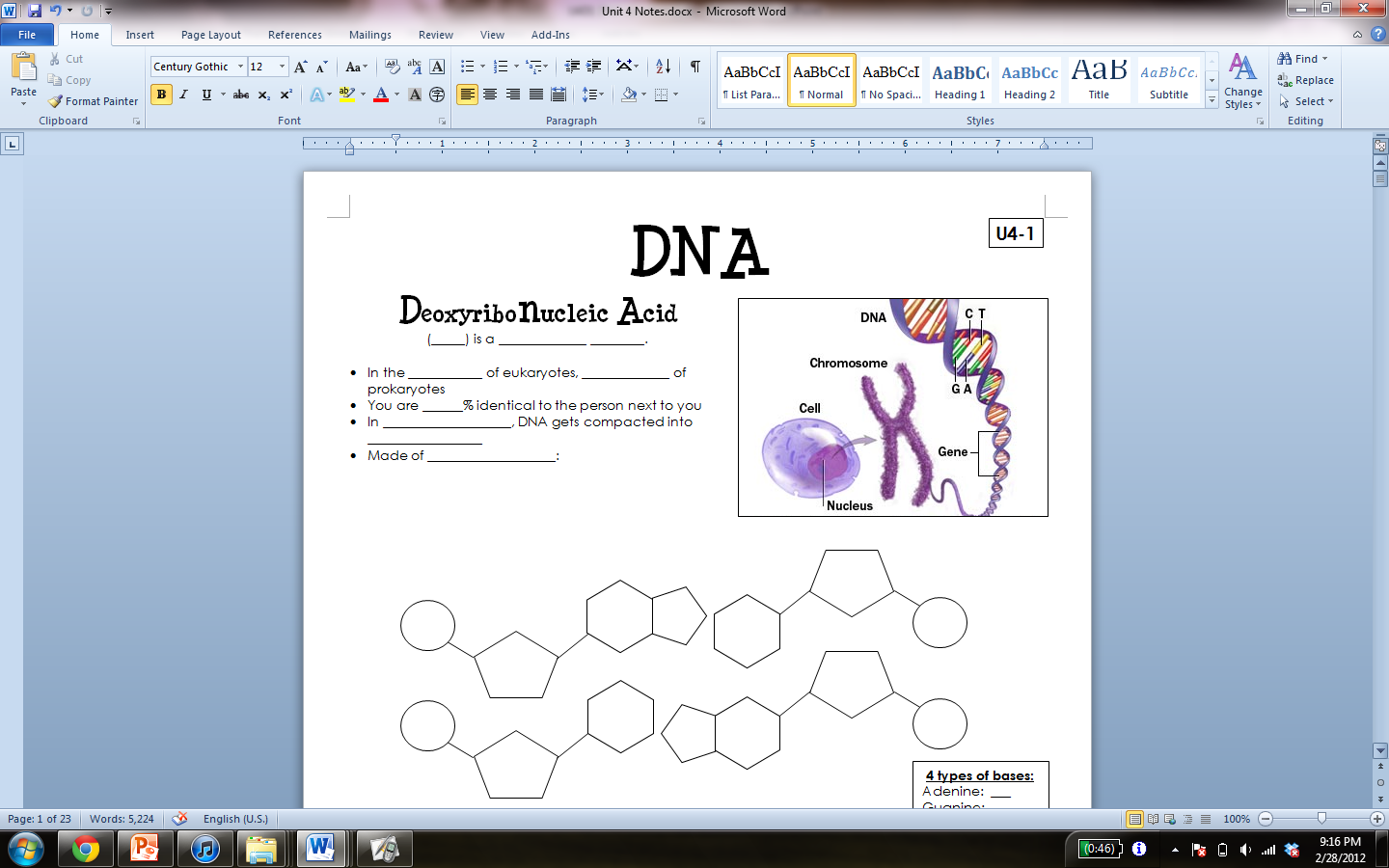 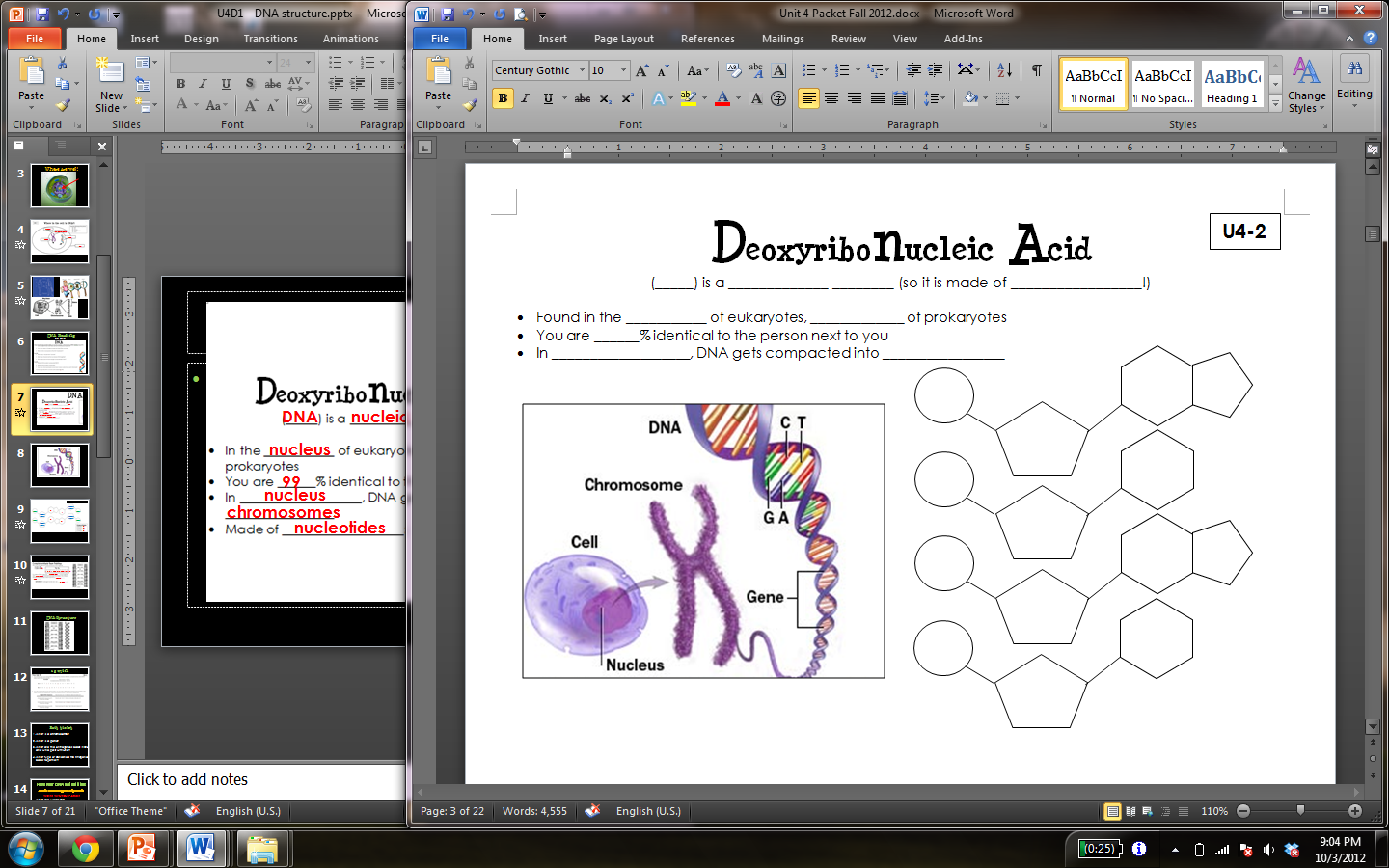 A
phosphate
deoxy-
ribose
T
phosphate
deoxy-
ribose
G
phosphate
deoxy-
ribose
C
phosphate
deoxy-
ribose
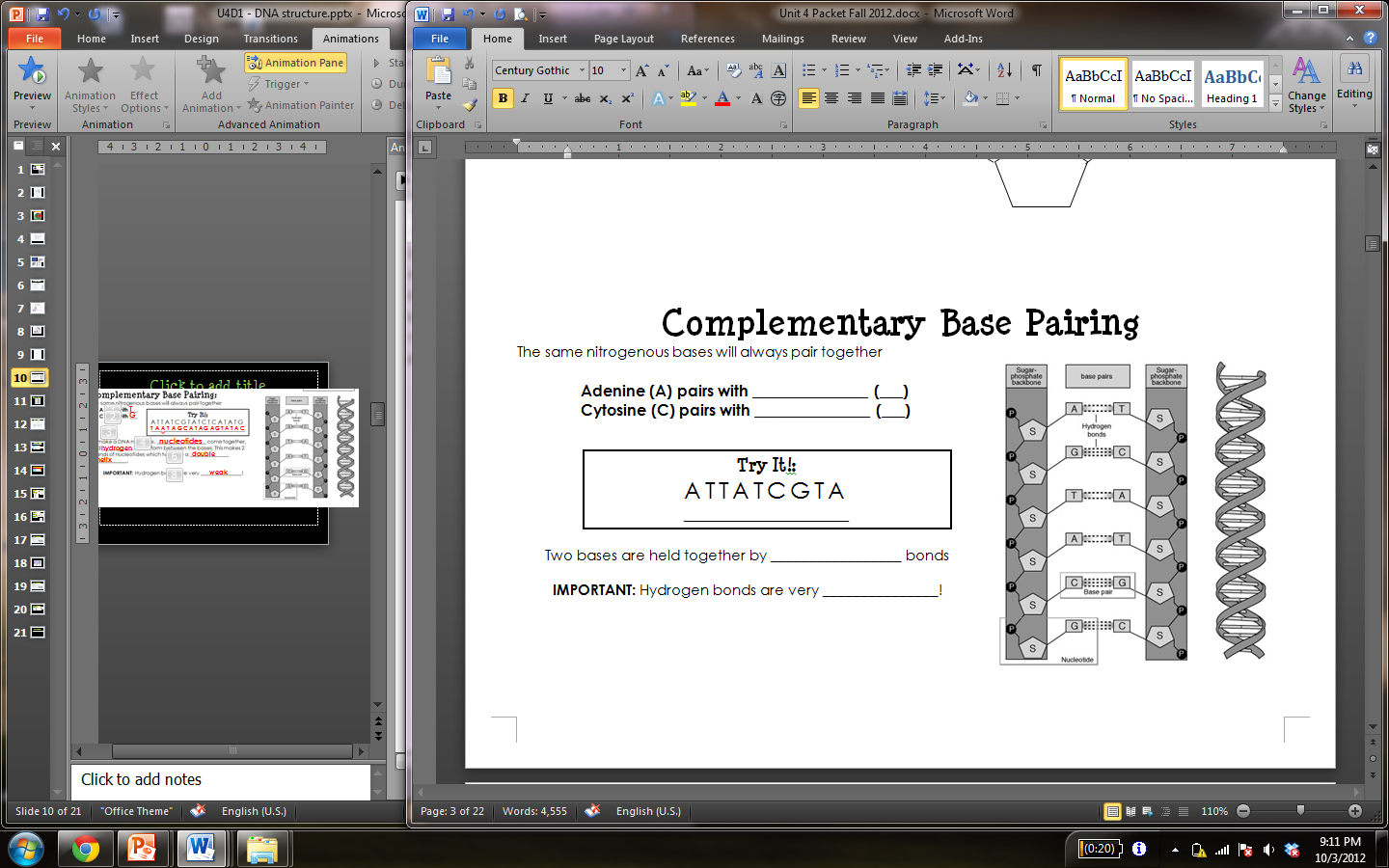 thymine
T
G
guanine
T A A T A G C A T
hydrogen
weak
DNA Structure
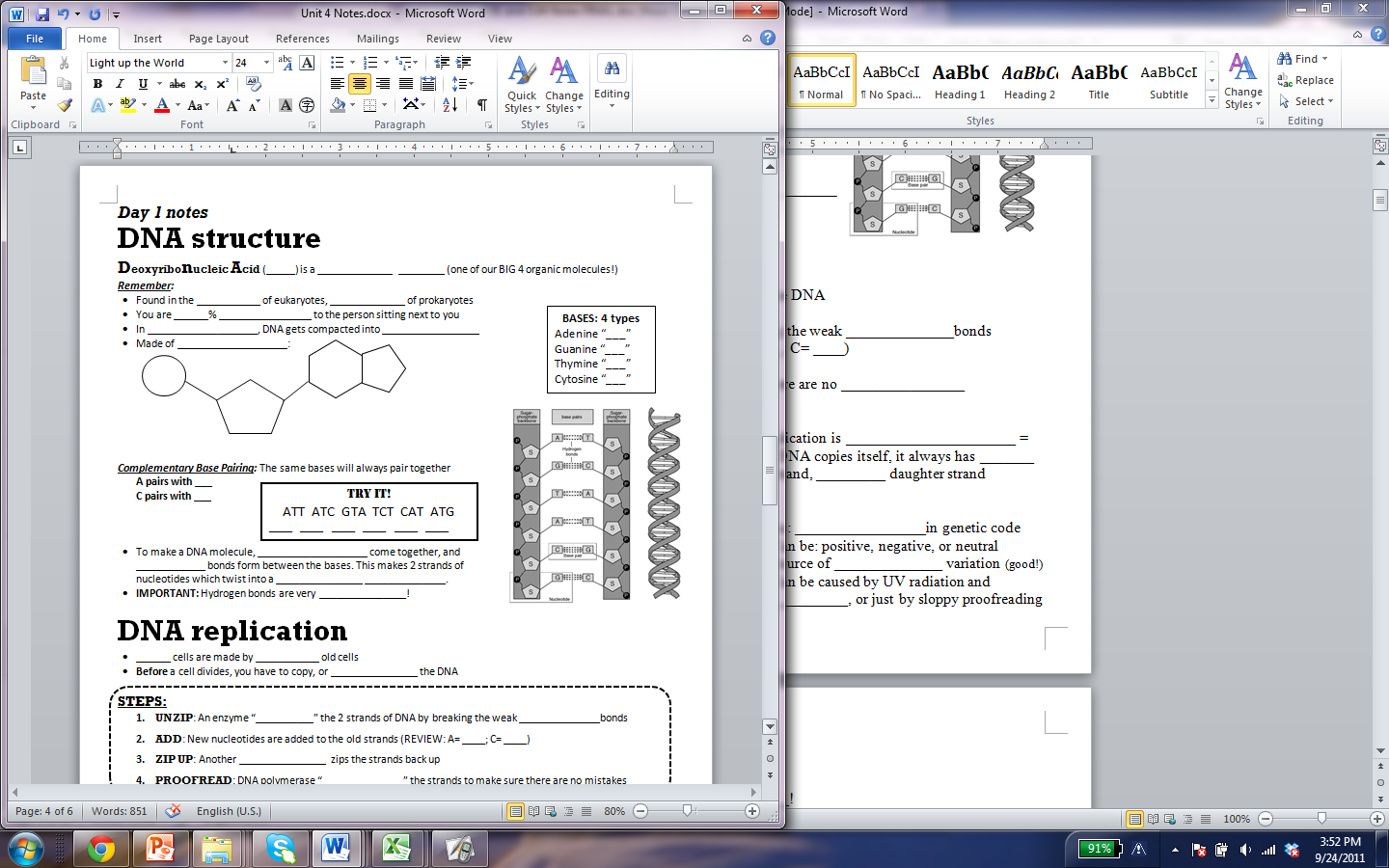 15 min.
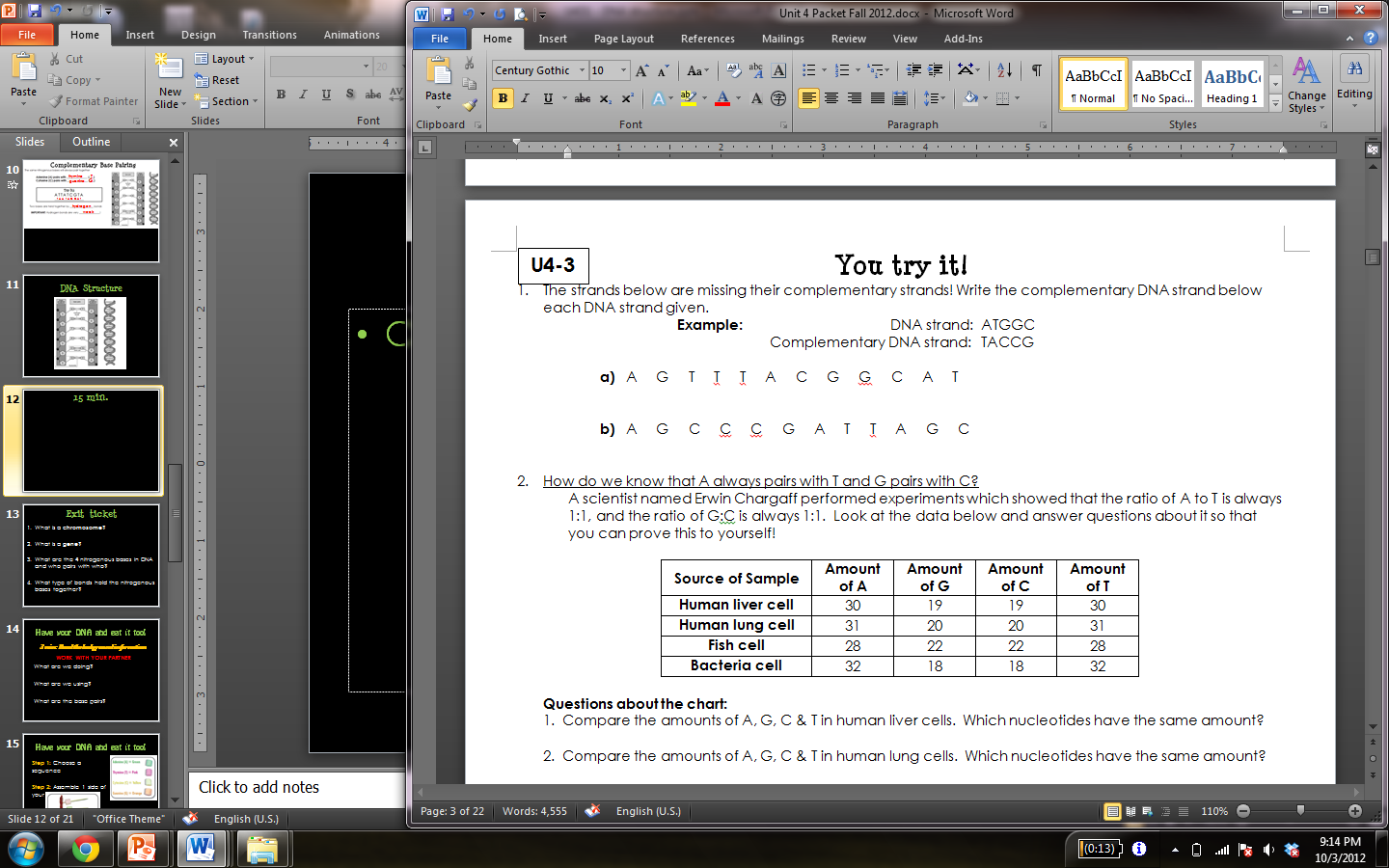 Do Now
Identify the structures in the image by matching the letter to the number in the image.
1___	     a. phosphate2___	     b. nitrogenous base3___	     c. hydrogen bond4___	     d. deoxyribose

5. Find the complementary strand x.

6. How many chromosomes do humans have?
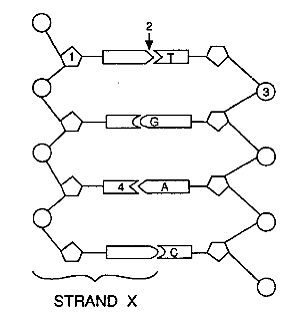 DNA Cut Out Activity
Working with a partner
You need the worksheet that you will turn in for a grade
You need 4 half sheets of nitrogenous bases giving you a total of 8 nitrogenous base: 
	-2 Adenines
	-2 Thymines
	-2 Cytosines
	-2 Guanines
“Replication”
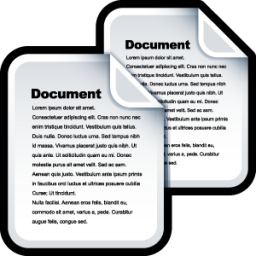 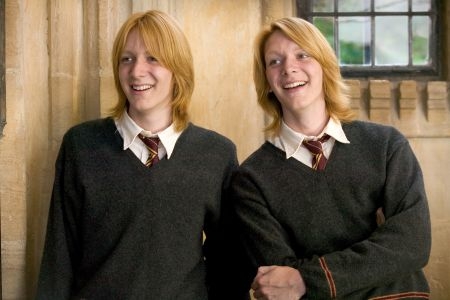 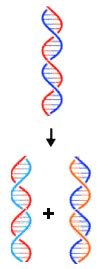 Why “copy”our DNA?!
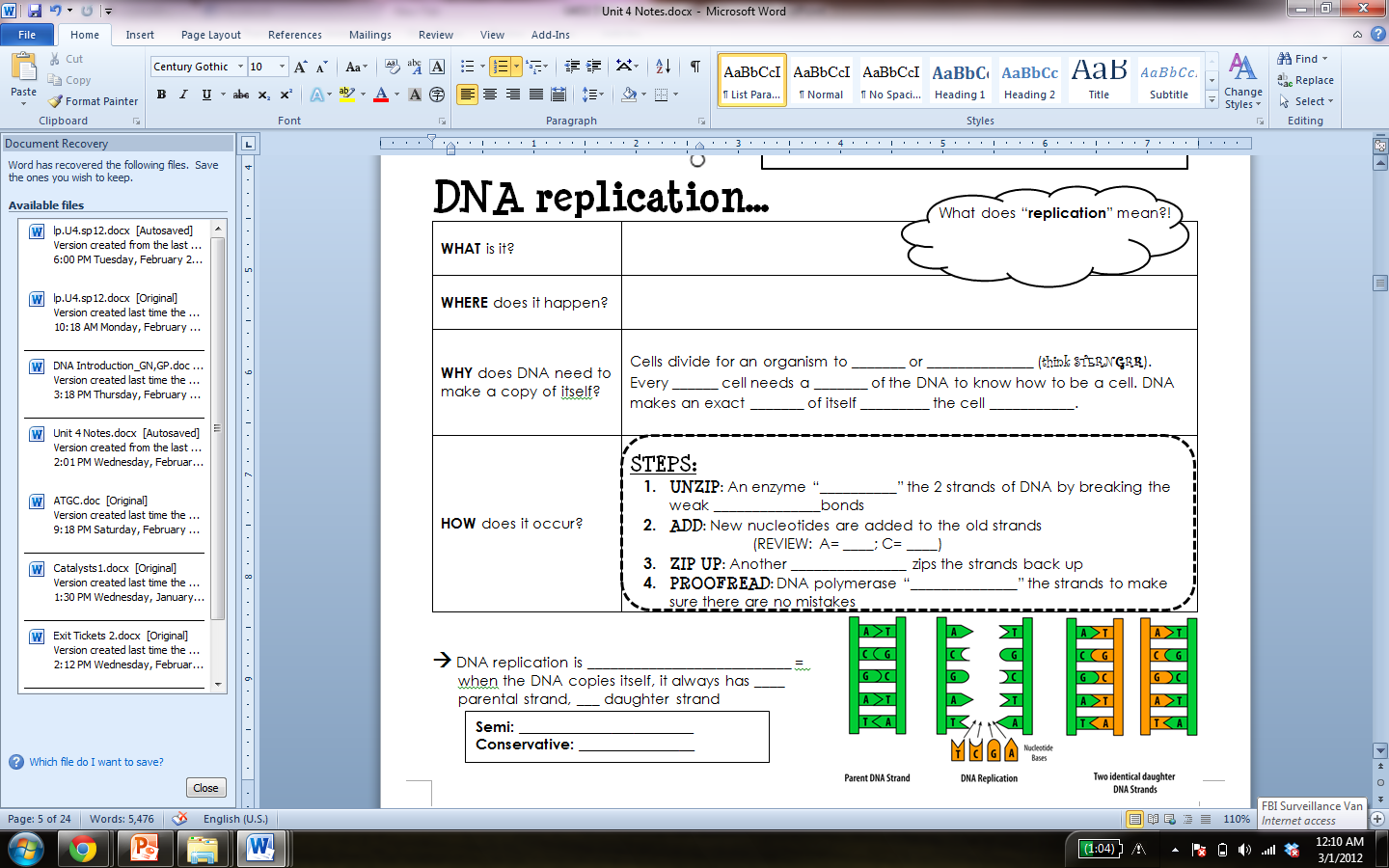 the act of copying
When DNA copies itself
Nucleus=Eukaryotic; Cytoplasm= Prokaryotic
grow    reproduce
new
copy
before
divides
copy
unzips
hydrogen
T        G
enzyme
proofreads
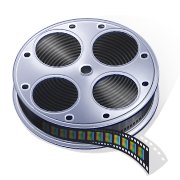 “semi-conservative”
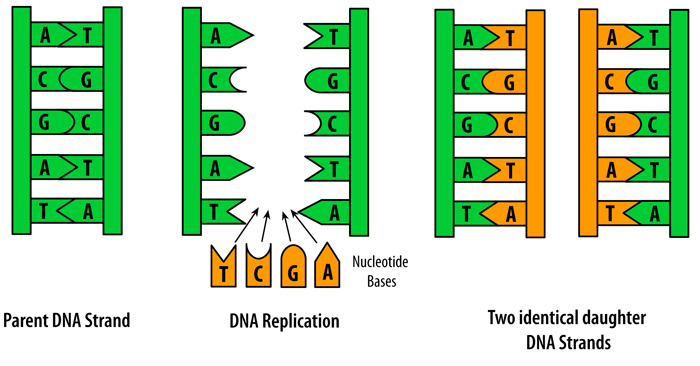 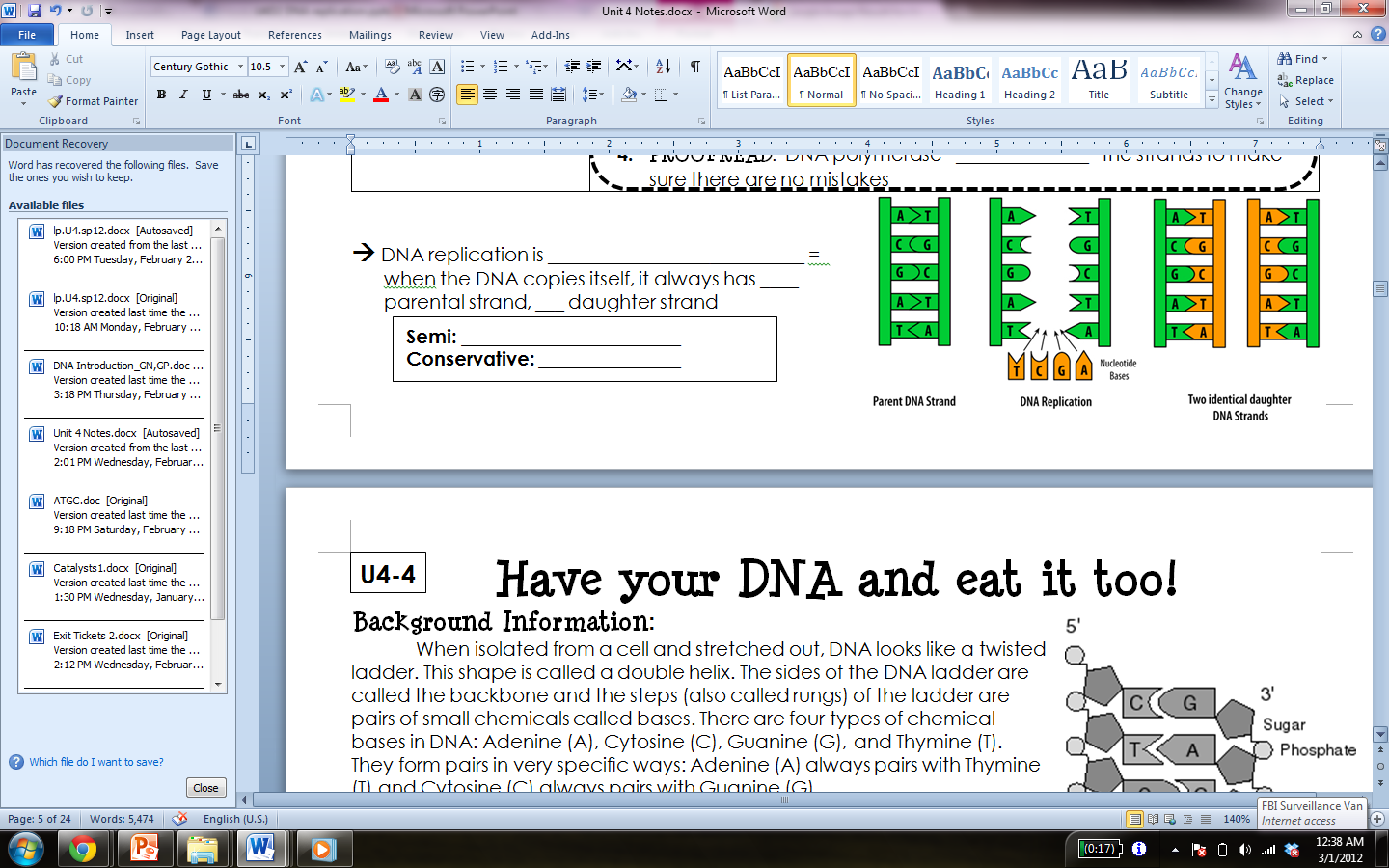 semi-conservative
1
1
partially
contains original strand
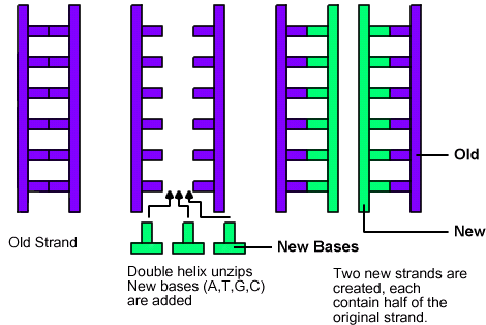 DNA Replication Animation
http://www.stolaf.edu/people/giannini/flashanimat/molgenetics/dna-rna2.swf

https://www.youtube.com/watch?v=zdDkiRw1PdU
Draw it! (3 minutes)
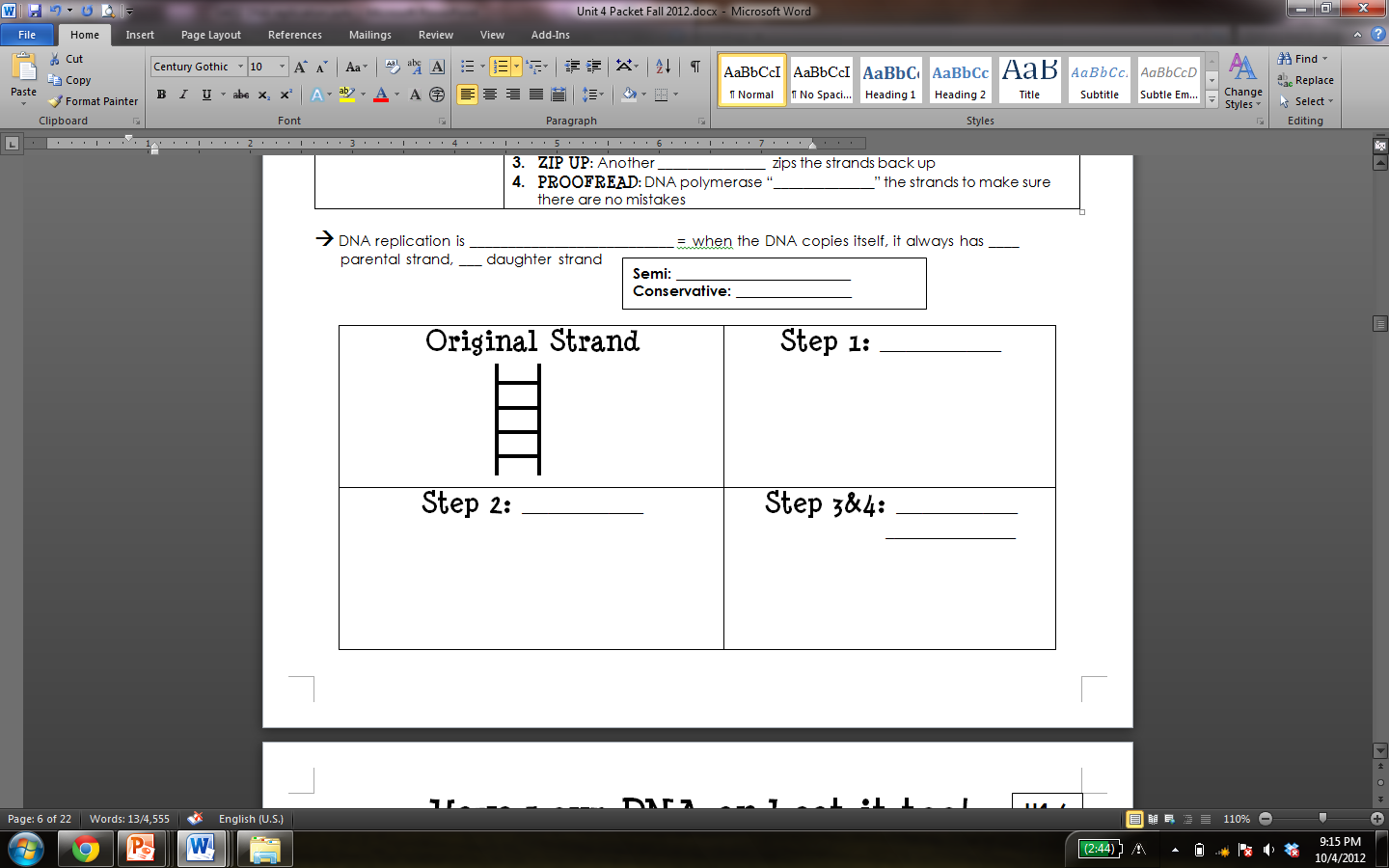 STUDY!! You have a quiz today on DNA and DNA Replication!!
DNA Replication Review
http://www.youtube.com/watch?v=zdDkiRw1PdU

http://www.youtube.com/watch?v=z685FFqmrpo
DO NOW
Explain the first step of DNA replication. Be specific!
What is the enzyme responsible for “proofreading” the new DNA?
Explain the importance of the proofreading step. What could ultimately happen if this step were overlooked?
Why is it important for DNA to replicate BEFORE mitosis/cellular division?
Benchmark Test
Tuesday 12/1 A Day 
Wednesday 12/2 B Day

Practice EOC to evaluate mastery level.
Covers everything up to mitosis.
Cell Cycle
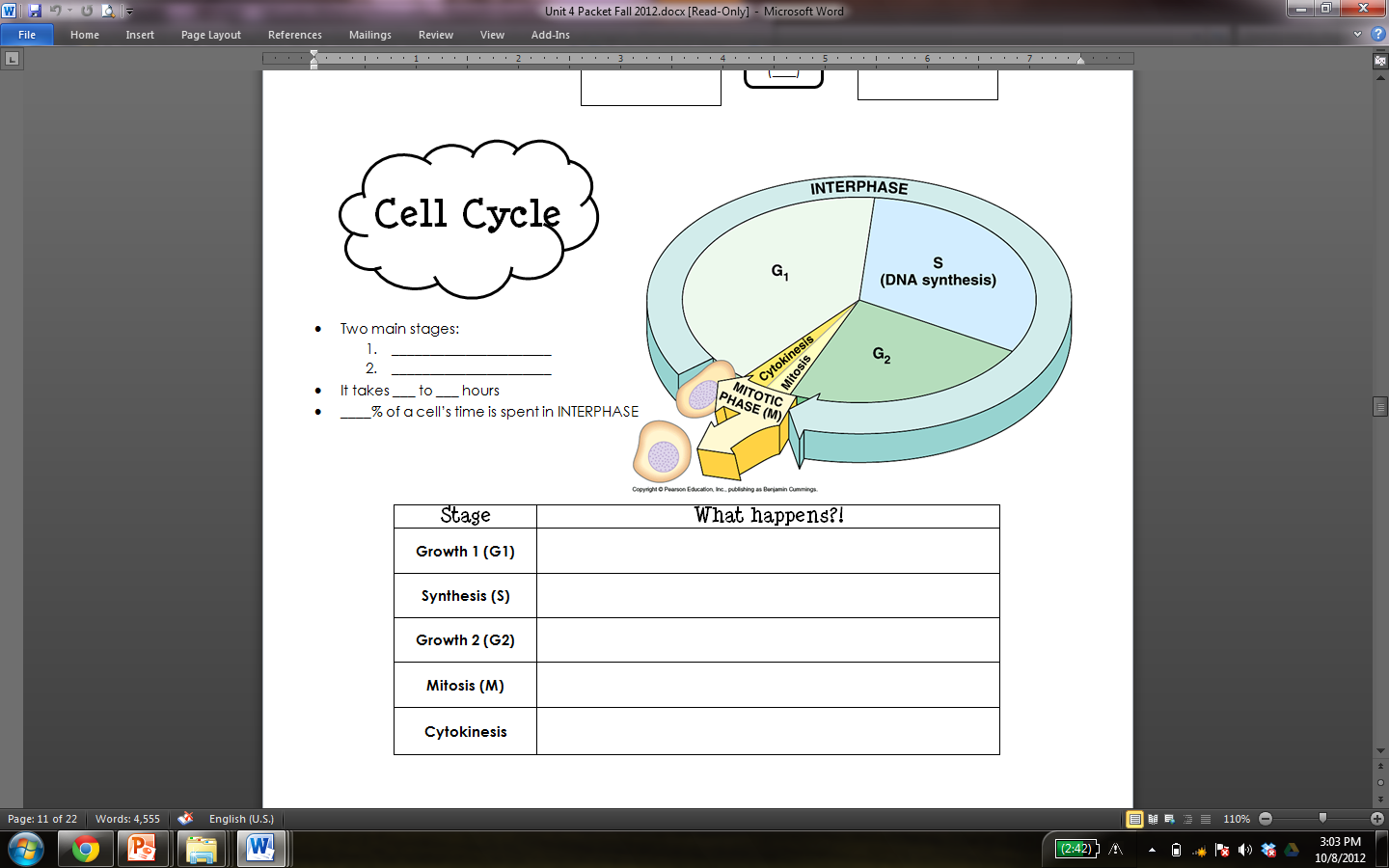 Interphase
Mitosis
10
24
90
Cell Cycle Stages
Interphase
(G1, S, G2)
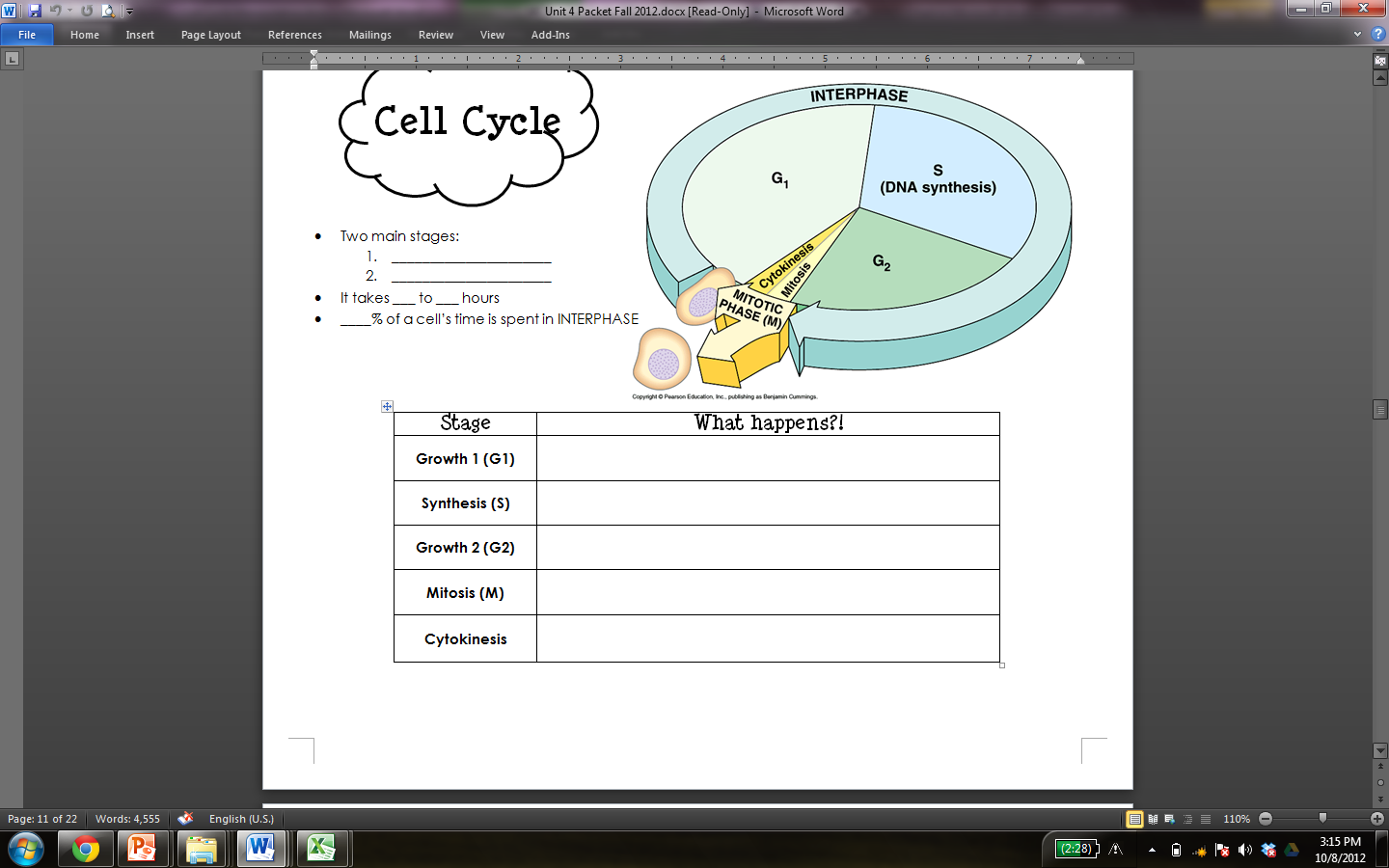 Cell increases in size
DNA Replication
Preparation for mitosis
Mitosis: division of the nucleus into 2 identical daughter nuclei; Prophase, metaphase, anaphase, telophase
Division of the cell & cytoplasm
Cell Cycle
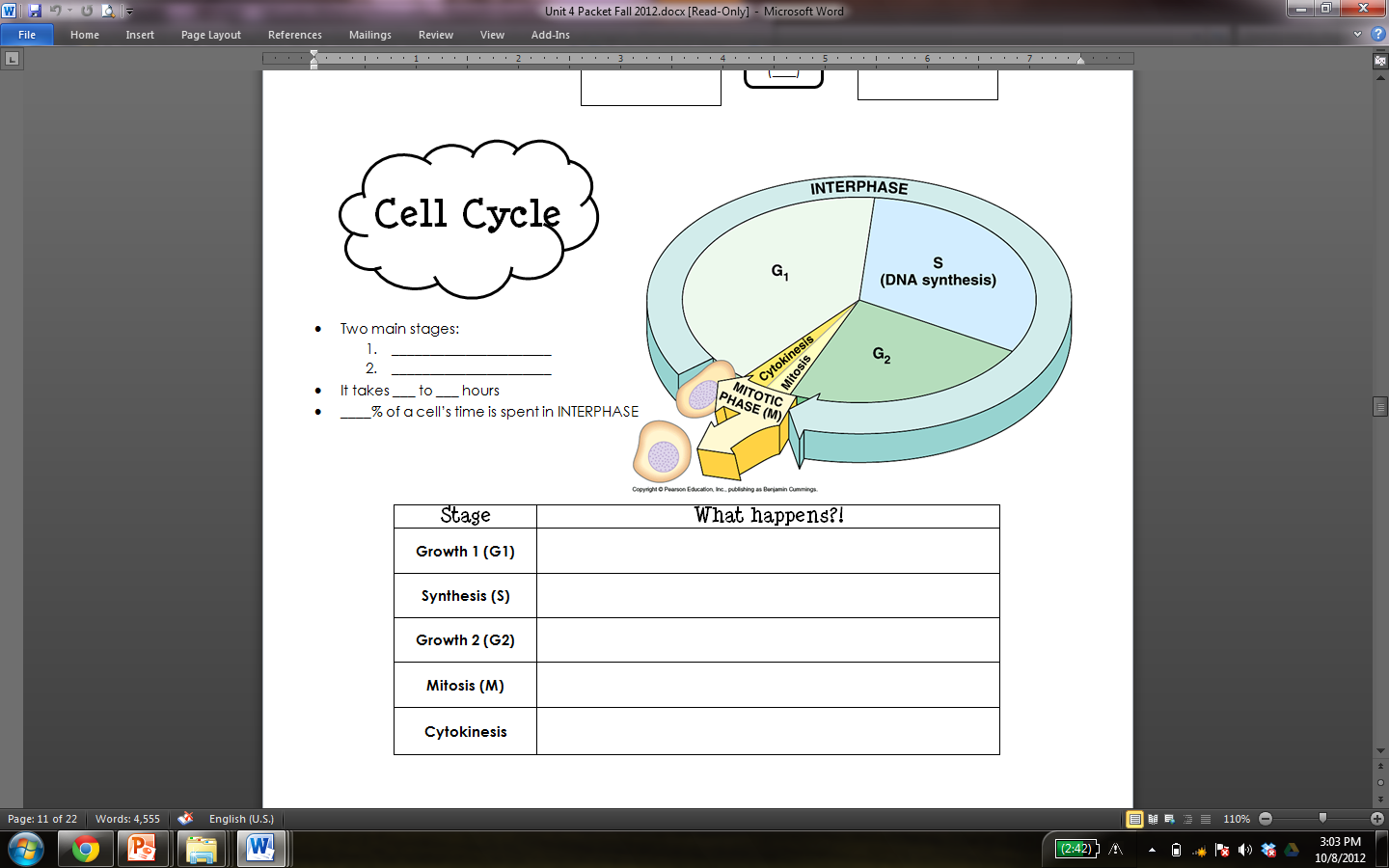 Interphase
Mitosis
10
24
90
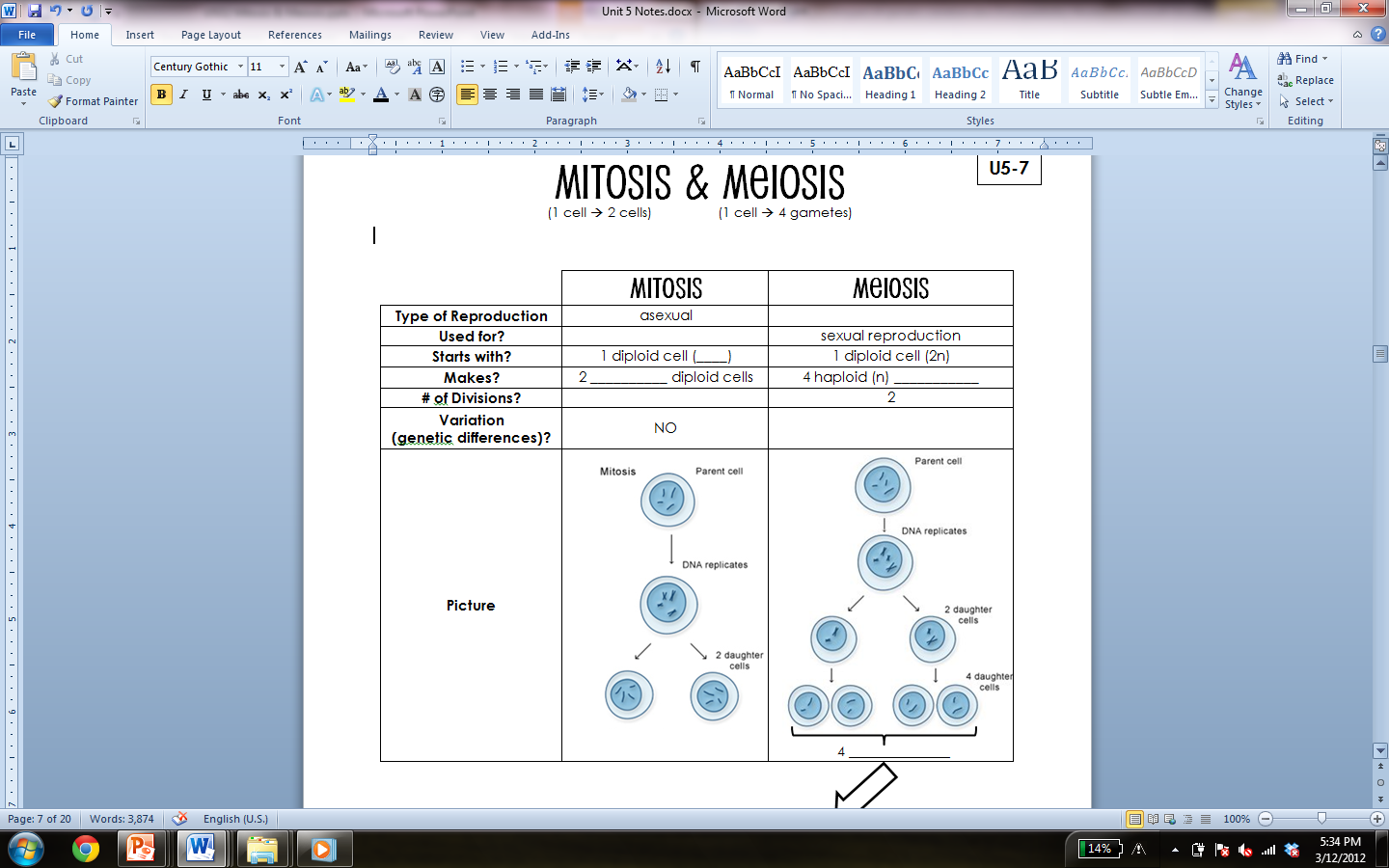 growth
2n
identical
1
Mitosis
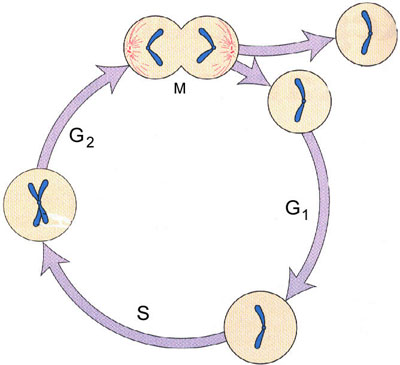 USE PAGE 246-247 OF YOUR BOOK
FILL OUT THE DRAWINGS FOR EACH PHASE IN THE CYCLE: INTERPHASE  CYTOKINESIS
Ms. SIMMONS WILL GO OVER WHAT IS HAPPENING IN EACH PHASE AS A CLASS
Mitosis Animation
http://www.stolaf.edu/people/giannini/flashanimat/celldivision/crome3.swf

http://www.johnkyrk.com/mitosis.html

http://www.cellsalive.com/mitosis.htm

http://www.youtube.com/watch?v=HYKesI9jL8c
Animal Cell
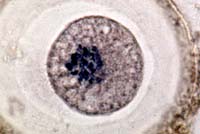 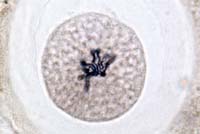 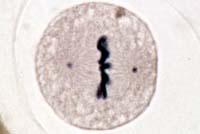 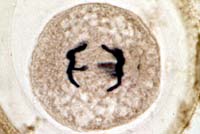 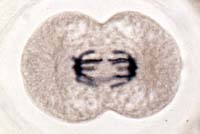 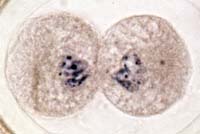 Plant Cell
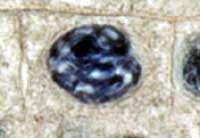 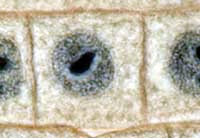 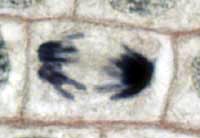 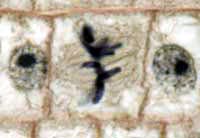 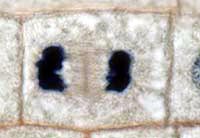 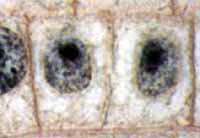